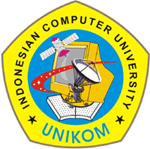 TEKNIK MULTIMEDIA
PERTEMUAN 1
Dosen : Bella Hardiyana S. Kom
Perkenalan
Nama : Bella Hardiyana, S. Kom
Contact Person :
Email : bellahardiyana@yahoo.co.id
HP : 08996941613

kuliahonline.unikom.ac.id
Nama Dosen : Bella Hardiyana, S. Kom
Nama Kelas : TEKNIK MULTIMEDIA (TMM)
Aturan Main Perkuliahan
Absensi 80%
Datang telat waktu, toleransi keterlambatan 15 menit
Berpakaian rapih dan sopan
Dilarang memasuki ruangan jika dosen belum datang
Matikan alat komunikasi (silent/getar)
Sistem belajar SerSan (Serius-Santai)
Yang Harus Dipersiapkan
WAJIB mendaftarkan diri di kuliah online dan masuk ke kelas bersangkutan
WAJIB bawah laptop jika praktikum
Menginstall Macromedia Flash 8, Camtasia Studio 6
SILABUS
TEORI :
PENGANTAR MULTIMEDIA
TEKS, GAMBAR & GRAFIK
SUARA DAN AUDIO
VIDEO
ANIMATION

PRAKTIKUM :
PENGANTAR MACROMEDIA FLASH 8
MEMBUAT VIDEO TUTORIAL
MEMBUAT QUIZ
MENGGABUNGKAN KE DALAM APLIKASI PEMBELAJARAN
Selamat Belajar
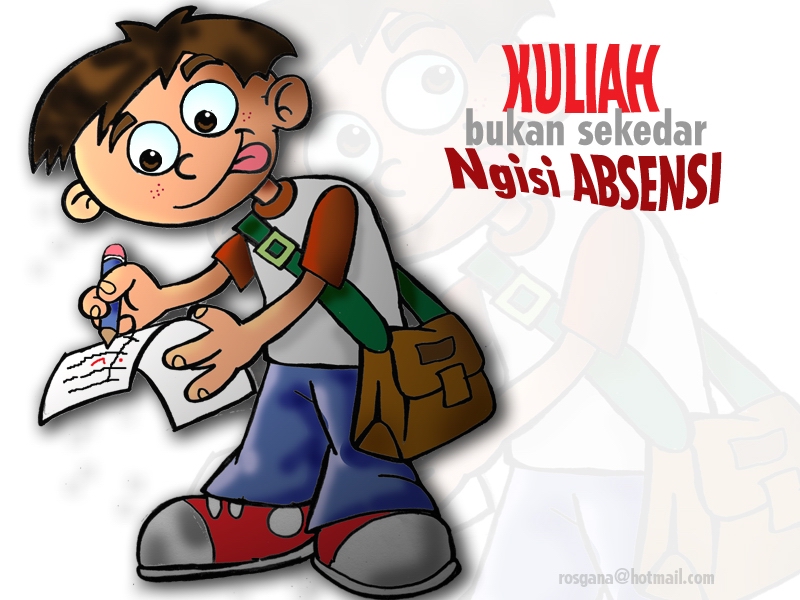